THEME : Les enjeux de la diversification de la base des exportations------------------«Focus pays 3 : BURKINA FASO »
Jeudi 21 janvier 2020
Agenda
BREF APERÇU DU PAYS
EVOLUTION DE LA SITUATION ÉCONOMIQUE
PERSPECTIVES ÉCONOMIQUES À MOYEN TERME (2021-2023)
LES ENJEUX DE LA DIVERSIFICATION DE LA BASE DES EXPORTATIONS DU BURKINA FASO
ORIENTATION DE LA STRATÉGIE D’ENDETTEMENT À MOYEN TERME
1
2
3
4
5
PLAN DE FINANCEMENT 2021 SUR LE MARCHÉ DES TITRES PUBLICS
6
2
BREF APERÇU DU PAYS
1
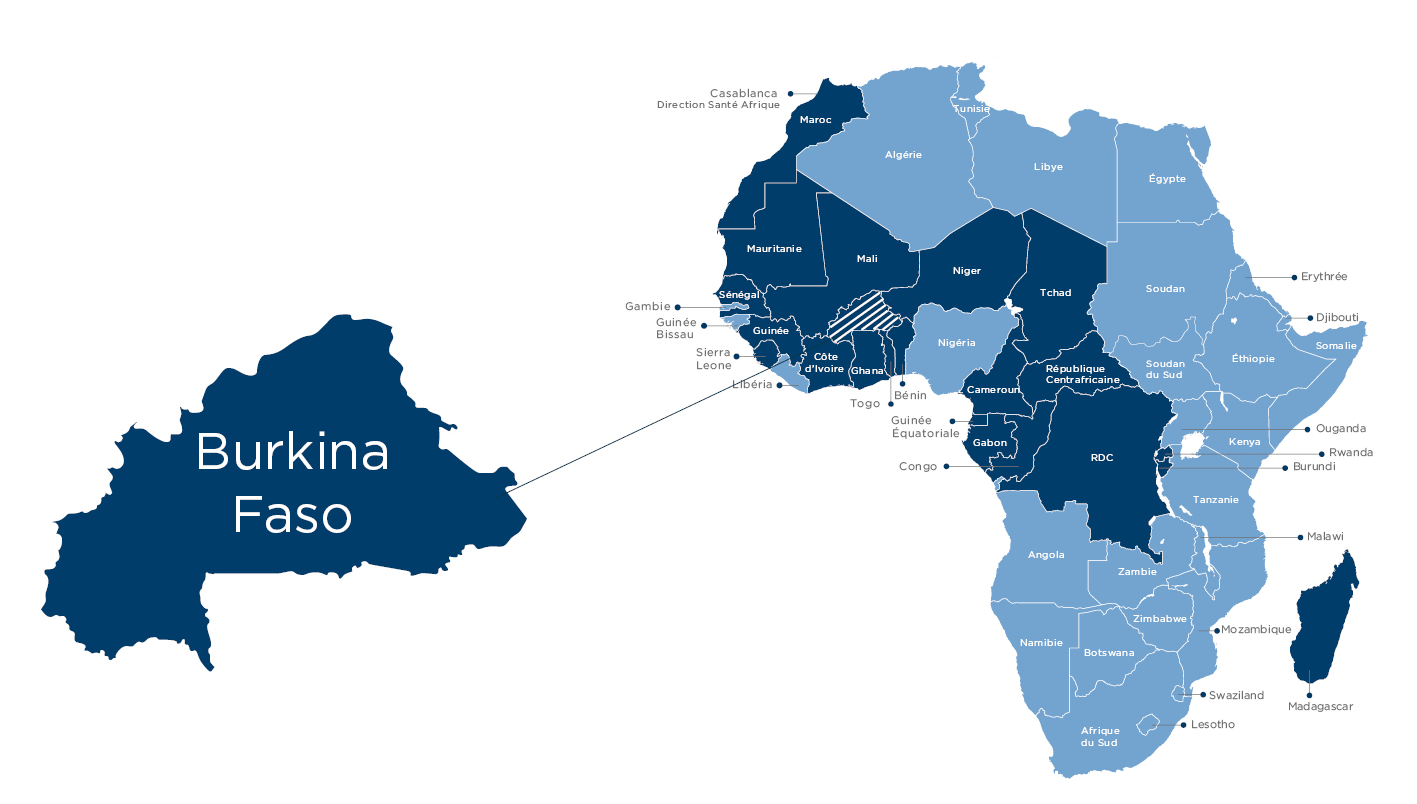 3
[Speaker Notes: Ce recul de la qualité des institutions est dû à une contreperformance enregistrée au niveau des politiques de lutte contre l’exclusion sociale et de promotion de l’équité (recul de 0,1 point) et aussi au niveau de la gestion et institutions du secteur public (baisse de 0,2 point par rapport à 2018). En dépit de cette détérioration de la note en 2019, le Burkina Faso se classe parmi les 10 premiers pays de l’Afrique subsaharienne.]
L’activité socio-économique en 2020 s’est déroulée dans un environnement socioéconomique difficile, caractérisé :
au niveau sanitaire par la pandémie de la COVID-19, 
au niveau sécuritaire par des actes terroristes et un déplacement interne de populations et,
au niveau politique par la tenue des élections couplées présidentielle et législative.

La croissance du PIB afficherait une progression de près de 2,0% en 2020 contre 5,7% en 2019 et 6,7% en 2018, imputable principalement au secteur primaire (+6,3%) et au secteur secondaire (+3%) dont +5% pour les activités extractives.
EVOLUTION DE LA SITUATION ÉCONOMIQUE
2
4
EVOLUTION DE LA SITUATION ÉCONOMIQUE
2
Source : DGEP/MINEFID (2020)
5
La croissance du secteur primaire (+6,3% en 2020 était de +1,7% en 2019 et +13,3% en 2018) serait due principalement au dynamisme de l’agriculture (+7,9%) notamment à l’agriculture de rente (+13,3%) sous l’impulsion de la performance des filières arachide et sésame dont les productions augmenteraient respectivement de 44,2% et 11,7%. 

Le secteur secondaire (+3,0% en 2020 contre +2,3% en 2019 et +2,8% en 2018) serait principalement impulsée par les sous-secteurs des activités extractives (+5,0% après -0,5% en 2019 et 9,0% en 2018) alors que les sous-secteurs activités manufacturières (+1,3%) et construction (+0,3%). Ce rebond des activités extractives s’expliquerait principalement par l’entrée en production de la mine de SANBRADO et l’envolée du cours de l’or.
EVOLUTION DE LA SITUATION ÉCONOMIQUE
2
6
Par contre, la valeur ajoutée du secteur tertiaire baisserait à 1,4% en 2020, après une hausse de 8,4% en 2019 et de 3,7% en 2018, principalement imputable à l’effondrement du sous-secteur « hébergement et restauration » ainsi que le sous secteur des transport de passagers et d’organisation de manifestations.
EVOLUTION DE LA SITUATION ÉCONOMIQUE
2
7
Source : DGEP/MINEFID (2020)
Au niveau des finances publiques, l’exécution des opérations financières de l’Etat donne un solde net de gestion à  334,5 milliards de FCFA. Comparé à 2019, ce solde s’est amélioré de 163,7 milliards de FCFA (+3,3%). 

Le besoin de financement est de 484,4 milliards de FCFA contre 274,7 milliards de FCFA en 2019, soit une aggravation de 209,7milliards de FCFA.

S’agissant des échanges extérieurs, les transactions courantes en 2020 dégageraient un solde excédentaire pour la première fois. Elle se situerait à 243,7 milliards de FCFA contre un déficit de 292,0 milliards de FCFA en 2019. 

Hors dons, le déficit courant s’améliorerait de 454,6 milliards de FCFA en s’affichant à -135,6 milliards de FCFA contre -590,2 milliards de FCFA en 2019.
EVOLUTION DE LA SITUATION ÉCONOMIQUE
2
8
L’activité économique croîtrait de 5,2% en 2021, tirée principalement par le secteur secondaire (+11,2%). Pour les années 2022 et 2023, l’activité économique enregistrerait respectivement une croissance de sa valeur ajoutée de 5,2% et de 6,9%. Cette croissance serait imprimée principalement par les secteurs secondaire et tertiaire.
PERSPECTIVES ÉCONOMIQUES À MOYEN TERME (2021-2023)
3
9
Source : DGEP/MINEFID (2020)
La forte volatilité des prix des matières premières, associée aux crises des dernières années, a ralenti la croissance économique et a montré la forte vulnérabilité des économies de l’UEMOA aux chocs et ce malgré leur faible niveau d’intégration aux marchés mondiaux, soulignant la nécessité de leur transformation structurelle.
En effet, cette relative spécialisation de la production et des exportations des pays et son impact négatif sur le développement confirment la nécessité de faire de la diversification une priorité des réformes économiques. La question qui se pose alors est de savoir comment renforcer le processus de diversification afin de soutenir la croissance et d’améliorer la compétitivité des économies.

Faire de la diversification de la base des exportations un moteur du changement structurel des économies de l’UEMOA
ENJEUX DE LA DIVERSIFICATION DE LA BASE DES EXPORTATIONS
4
10
Les exportations constituent un levier important pour accélérer la croissance pour plusieurs raisons. 
Le premier effet se situe du coté de la demande. Les exportations constituent des ventes sur le marché international, qui est bien plus large et plus riche que le marché intérieur. Le marché international outre les contraintes est opportunité de mieux rémunérer surtout pour les pays petits et pauvres où la demande intérieure effective est fortement contrainte par l’étroitesse du marché et des revenus.
Le deuxième effet se situe du coté de la production. La plus grande exposition des opérateurs locaux à la concurrence internationale et aux rigueurs du marché international favorise les effets d’émulation, l’absorption des innovations et donc la compétitivité des secteurs de produits exportables, ce qui est favorable à la transformation et la croissance.
ENJEUX DE LA DIVERSIFICATION DE LA BASE DES EXPORTATIONS
4
11
Troisièmement, un secteur d’exportation dynamique encourage l’investissement national et étranger, augmentant ainsi l’accès au capital et à la technologie. 

Le quatrième effet est la génération des devises, qui permettent d’améliorer la capacité d’importation et de financer les importations de biens intermédiaires et d’équipement indispensables à la croissance ainsi qu’à l’amélioration de la technologie et de la productivité. 

Enfin, la croissance tirée par les exportations permet d’éviter les pressions inflationnistes qu’entraîne souvent une croissance tirée par la consommation interne et de maintenir ainsi la stabilité macroéconomique et la compétitivité internationale. C’est pour ces raisons que l’intégration commerciale est essentielle à la croissance accélérée.
ENJEUX DE LA DIVERSIFICATION DE LA BASE DES EXPORTATIONS
4
12
La faiblesse notoire des exportations constitue un défi majeur que le Burkina devra relever pour diversifier l’économie et renforcer la croissance. L’expérience des pays émergents indiquent que les pays qui participent plus au commerce international parviennent à accélérer la croissance et réduire la pauvreté plus que les autres.
Les cinq principaux produits à l'exportation du Burkina Faso que sont : l’or non monétaire, le coton égrené, les graines et fruits oléagineux, les cuirs et peaux préparés, les animaux vivants pour alimentation humaine.
ENJEUX DE LA DIVERSIFICATION DE LA BASE DES EXPORTATIONS
4
13
Source : INSD/MINEFID (2020)
Au troisième trimestre 2020, les exportations enregistrent une hausse 2,2% comparativement au trimestre précédent, portant le niveau des exportations de 598,6 milliards FCFA au deuxième trimestre 2020 à 612,1 milliards FCFA au troisième trimestre. 
Cette hausse est imputable principalement à la hausse des exportations d'or non monétaire (+12,9%) ressorties à 543,6 milliards. En effet, la baisse des exportations de coton fibre (-31,2 milliards de FCFA) et des produits du règne végétal (-19,0 milliards de FCFA) a amoindri la hausse des exportations de l'or non monétaire (+61,7 milliards de FCFA).
En glissement annuel, il est observé une forte hausse de 52,5%, soit 210,8 milliards de FCFA par rapport au même trimestre de 2019. Cette évolution est imputable principalement à la hausse des exportations d'or non monétaire (+64,1%) et des produits minéraux (+20,6 milliards de FCFA).
ENJEUX DE LA DIVERSIFICATION DE LA BASE DES EXPORTATIONS
4
14
Si les pays en développement veulent élever leur taux de croissance économique au niveau nécessaire pour assurer une transformation structurelle et un développement durable, ils doivent, sans aucun doute, améliorer ses performances en matière d’exportations et d’investissement étranger. Spécifiquement, pour le Burkina Faso:
Faire ce qu’il faut pour résoudre ces difficultés nouvelles et créer un secteur rentable et soutenable tout en augmentant la part du coton transformé sur place ;
Le secteur de l’élevage mérite une haute priorité étant donné le nombre de pauvres concernés et le potentiel d’évolution vers l’exportation de la viande;
Il faudra développer des opérateurs privés différents, et attirer des investisseurs étrangers, pour intensifier l’exportation des autres produits (Sésame, karité, noix de cajou, arachide, etc.)
ENJEUX DE LA DIVERSIFICATION DE LA BASE DES EXPORTATIONS
4
15
L’extraction minière industrielle représente une nouvelle source majeure de devises et de recettes publiques qui doivent être soigneusement gérées.  Cependant, elle créera peu d’emplois et devra être complétée par d’autres secteurs dynamiques. Il faut envisager le développement d’industries de transformation des mines qui créera da la valeur et augmentera le nombre d’emplois dans le secteur,

Pour l’UEMOA, il est temps de promouvoir un négoce régional des céréales pour aider tous les pays de la sous-région à gérer les hauts et les bas de leurs récoltes. Il s’agit aussi de promouvoir des politiques régionales volontariste en matière de transports et la facilitation des échanges.
ENJEUX DE LA DIVERSIFICATION DE LA BASE DES EXPORTATIONS
4
16
Situation d'exécution du programme d'émission en 2020
ORIENTATION DE LA STRATÉGIE D’ENDETTEMENT À MOYEN TERME
5
Source : DGTCP MINEFID (2020)
Source : DGTCP MINEFID (2020)
17
L’encours de la dette publique est estimé à 4 647,0 milliards de FCFA au 31 octobre 2020 contre 3 967,5 milliards de FCFA au 31 décembre 2019, soit une hausse de 17,1%, imputable à aux composantes extérieure (+9,3%) et intérieure (+26,8%). 

La hausse de l’encours de la dette extérieure, entre fin décembre 2019 et fin octobre 2020, s’explique par le niveau de décaissement de la dette multilatérale qui avec un encours de 2 115,3 milliards de FCFA, représente à elle seule 88,5% de la dette extérieure alors que l’encours de la dette intérieure dépends des émissions de titres publics sur le marché régional. 

En fin octobre 2020, l’encours de ces titres publics s’élève à 1 893,8 milliards de FCFA, représentant 83,9% du volume de la dette intérieure et 40,8% de la dette publique.
ORIENTATION DE LA STRATÉGIE D’ENDETTEMENT À MOYEN TERME
5
18
Concernant le service de la dette publique, le montant des paiements à fin octobre 2020 s’élève à 518,1 milliards de FCFA et se répartit entre créanciers extérieurs et intérieurs pour des montants respectifs de 68,8 milliards de FCFA (13,3%) et 449,3 milliards de FCFA (86,7%). 

Ce service se décompose en remboursement du principal pour 399,4 milliards de FCFA (77,1%) et en paiement d’intérêts pour 118,7 milliards de FCFA (22,9%). À fin octobre 2020, ce service a plus que doublé (+125,9%) comparativement à la même période de 2019 où son montant était de 229,3 milliards de FCFA. 

Le ratio « service de la dette extérieure sur recettes budgétaires » se situe à 4,0% à fin octobre 2020 pour un seuil maximum de 18%.
ORIENTATION DE LA STRATÉGIE D’ENDETTEMENT À MOYEN TERME
5
19
Les principaux axes de la stratégie se résument comme suit :
maintenir le recours aux ressources concessionnelles pour le financement des besoins de l’économie. Les financements extérieurs libellés en Euro seront privilégiés au regard de leur faible coût et du risque de change peu élevé qu’ils présentent 
recourir à un emprunt de ressources extérieures non concessionnelles libellées en euro en conformité avec le programme économique et financier du FMI. Cette option se justifie par la nécessité de procéder à un reprofilage de la dette intérieure dans le sens d’améliorer la maturité moyenne du portefeuille de la dette 
maintenir le recours du pays au marché financier régional avec des volumes émis et des maturités plus longues.
ORIENTATION DE LA STRATÉGIE D’ENDETTEMENT À MOYEN TERME
5
20
En 2021, le programme des émissions prévoit 1210 milliards FCFA au titre des Bons et Obligations du Trésor  :
 420 milliards de bons du Trésor, soit 34,72% du volume total prévu ;
 790 milliards d'obligations du Trésor, soit 65,29% des montants à mobiliser sur le marché régional dont 300 milliards par APE.
 Concernant la structure des titres à émettre , le montant est réparti entre :
 14 émissions de bons du Trésor ;
 16 émissions d'obligations du Trésor dont deux par APE.
ORIENTATION DE LA STRATÉGIE D’ENDETTEMENT À MOYEN TERME
5
21
Bilan et programme d'émissions 2021
PLAN DE FINANCEMENT 2021 SUR LE MARCHÉ DES TITRES PUBLICS
6
Source : DGTCP MINEFID (2020)
22
PLAN DE FINANCEMENT 2021 TRIMESTRE 1
6
Source : DGTCP MINEFID (2020)
23
PLAN DE FINANCEMENT 2021 TRIMESTRE 2
6
24
Source : DGTCP MINEFID (2020)
PLAN DE FINANCEMENT 2021 TRIMESTRE 2
6
25
Source : DGTCP MINEFID (2020)
PLAN DE FINANCEMENT 2021 TRIMESTRE 3
6
Source : DGTCP MINEFID (2020)
26
PLAN DE FINANCEMENT 2021 TRIMESTRE 4
6
27
Source : DGTCP MINEFID (2020)
MERCI POUR VOTRE ATTENTION
MINEFID 
-----
DGEP